Hymns for Worship at Woodmont
434- All Hail the Power of Jesus’ Name
211- Jesus Meek and Gentle
158- Nailed to the Cross
231- Soldiers of Christ, Arise
293- Come to Jesus Today
65s- O How He Loves You and Me
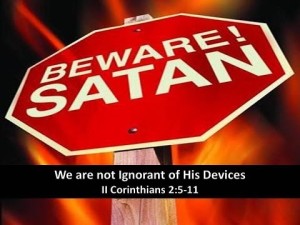 [Speaker Notes: Did God really say that?  Eve knew that He did & it was intended to put doubt in her mind.  2 Cor. 11:3, Pure virgin.  But I am afraid that, as the serpent deceived Eve by his craftiness, your minds will be led astray from the simplicity and purity of devotion to Christ. Doubt- leading to denial of God’s word.  Reason/Science- evolution, atheism, worldly mindset.  Satan try to get you to think that a reasonable could not possibly believe in the Bible.  Foolish. Timothy, guard what has been entrusted to you, avoiding worldly and empty chatter and the opposing arguments of what is falsely called “knowledge”— 21 which some have professed and thus gone astray [n]from the faith. (1 Tim. 6:20-21)]
[Speaker Notes: Man lives by every word of God.  It is trustworthy.  Disciples doubted many times- thought they would die.  Why did you doubt?  Doubting Thomas- unless I see it I won’t believe it.  Blessed are those who have not seen yet believed.  Timothy had known Scriptures from his youth, while Satan is taking the minds of many, he needed to be convicted that the Scriptures are the infallible, inerrant, inspired word of God.]
[Speaker Notes: Flatter- excessive, insincere praise. Motivate do wrong.  Abused vulnerable- low self esteem.  The wicked take advantage. Flattering woman seduce you.  Satan steal your virtue & uses her. If pregnant, trap marriage, child support rest of your life. Young man- girl gorgeous, most beautiful woman in the whole world, say I love you to give in & fulfill desires.  Satan use to destroy soul, pregnancy, irresponsible young man runs off, decide abortion cover up sin or keep baby or adoption. Flattering false teacher itch your ears, take your money & soul. Deceive unsuspecting.  Satan would love it if he could get in my mind to flatter me into spiritual adultery. Divide church. Destroy light in community.]
[Speaker Notes: Paul didn’t flatter to take advantage of anyone but exhorted brethren to do what’s right.  Encouragement of Scriptures we have hope.  Those who know Satan’s schemes will be able to avoid the flattering liars and remain pure in their bodies & their souls.  Preach the word- exhort in doing what you know is right rather than be deceived by empty talk. Barnabas- son of encouragement.]
[Speaker Notes: Satan appealed to Eve’s pride to eat the forbidden fruit. You will be like God knowing good & evil.  Danger of pride in leadership- you are the best preacher/elder/deacon in the whole world. So that you don’t rebuke their sin or discipline them.  That was the best sermon I have ever heard.  Those who are puffed up with pride are going to eat it up, think more highly of themselves, less of others like Pharisees.  Nebuchadnezzar puffed up with pride.  I’m the greatest. “Is this not Babylon the great, which I myself have built as a royal [b]residence by the might of my power and for the glory of my majesty?”]
[Speaker Notes: But I’m tired of always doing right thing & never getting credit for it (Boss, supervisor, rival, etc.)   God is opposed to the proud but gives grace to the humble.  Humble yourselves under God’s mighty hand that you may be exalted at the proper time. So cast all your care upon Him because He cares for you.  Be alert & sober- Satan prowls around like a roaring lion seeking to devour but you resist  him by being firm in your faith, your brethren are suffering also.  God knows how to humble the prideful- Nebuchadnezzar was humbled by God.  Every knee will bow & tongue confess that Jesus is Lord eventually- pride goes before destruction.]
Hymns for Worship at Woodmont
434- All Hail the Power of Jesus’ Name
211- Jesus Meek and Gentle
158- Nailed to the Cross
231- Soldiers of Christ, Arise
293- Come to Jesus Today
65s- O How He Loves You and Me